AZ-93 Thermal Paint (5 mils))
Polyimide sheet (5 mils))
Metallic Spacecraft
Optimization of an Electrodynamic Dust Shield for Thermal RadiatorsNathanael D. Cox, Dr. J. Sid Clements1, Dr. Carlos Calle2, Dr. Charles Buhler2  1. Appalachian State University  2. Electrostatics and Surface Physics Laboratory, Kennedy Space Center
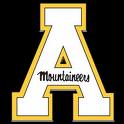 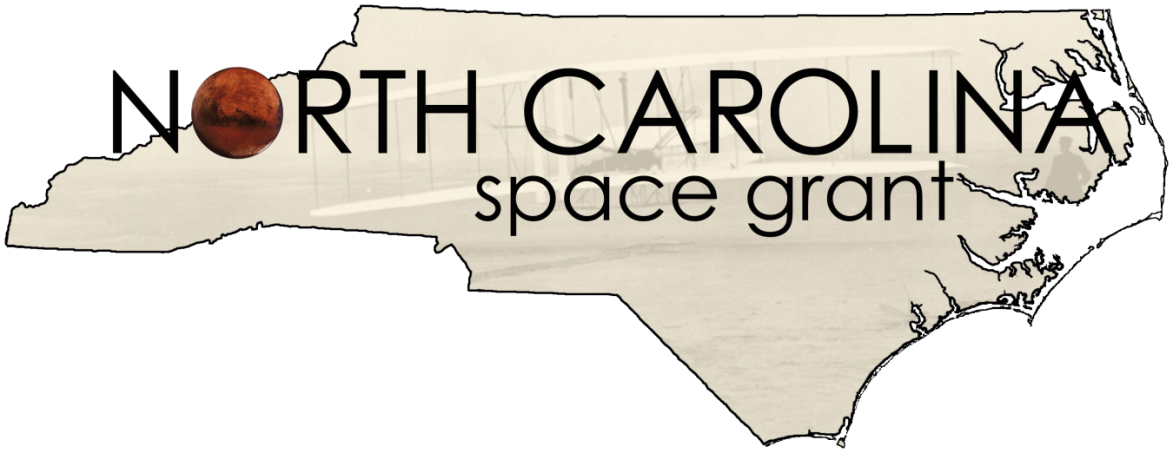 Objectives
Introduction
Results
Optimize the trace size and grid spacing of the electrodes, and the operating voltage and frequency of the EDS.
Incorporate the optimized EDS into the design of thermal radiators used in lunar exploration.
The optimal trace size for the electrodes was a 300 µm width. 
For the electrode grid pattern, we found that 2 mm x 2 mm and 4 mm x 4mm spacing were equally effective. 
Voltages ranged from 2kV to 3.5kV, although the thickness of the polyimide layer in the initial painted dust shields prevented testing at voltages much higher than 3kV. 
The optimal AC frequency ranged from 5 Hz to 15 Hz.
Lunar dust has caused major problems in space exploration. The dust charges by physical contact and by exposure to unfiltered ultraviolet radiation, causing it to adhere electrostatically to most surfaces.

The intense solar radiation that charges the dust also causes extreme temperatures which exceed the operating temperatures of lunar exploration equipment. The lack of an atmosphere prevents cooling by convection, so the surfaces of lunar exploration equipment and vehicles are designed with materials known as thermal radiators that radiate thermal energy away. Two key properties of thermal radiators  is that they exhibit high emissivity and low absorptance. 

If the charged dust accumulates on the thermal radiators, it will severely limit their ability to function, ultimately leading to equipment failure. This limited the extent to which the Moon’s surface could be explored in previous lunar exploration missions. 

NASA’s Electrostatics and Surface Physics Laboratory (ESPL) at the Kennedy Space Center developed the Electrodynamic Dust Shield as a means of dust mitigation. The EDS uses electrostatic and dielectrophoretic forces to remove charged dust particles from surfaces. The shield consists of electrodes on a substrate, and single phase high voltage is applied to the shield to produce a divergent electric field. The force exerted on the dust particle by the electric field is described by 

F = qEcosωt – mgsinθ

where q is charge of the dust, E is the electric field,  and ω is the current frequency. The dust is composed of polar molecules that give it an intrinsic dipole moment that responds to a divergent electric field, a process known as dielectrophoresis. Therefore, even dust particles that are neutral will respond to the electric field. The figure below is a conceptual representation of the cross-section of the EDS. It shows the electrodes creating a spacially variant electric field that  transports the charged dust particles.
Methods
To optimize the shields, we tested them with different electrode trace sizes and grid spacing, and varied  the voltages and frequencies used. The tests were done in high vacuum (10-6 Torr) to simulate lunar conditions, and we created a system to evaluate the percentage of dust removed by mass.

The next step was to apply the shields to the thermal radiators. For our tests we focused on a space-rated paint called AZ-93, an inorganic white paint used on satellites and the International Space Station. The paint is applied to spacecraft surfaces for thermal protection and has an average absorptance of 15% and an average emissivity of 91%. For the screen to be effective, a large divergent field must be created at the surface where dust accumulates. 

To simulate a spacecraft surface coated with AZ-93, the initial design idea was to sandwich the EDS between the thermal paint and a 3”x5”  aluminum coupon. We found that we also needed to place a material with high dielectric breakdown strength underneath the grid to prevent sparking from the electrodes to the aluminum coupon. We used some different forms of polyimide for our dielectric, because it has breakdown strengths greater than 3.3 kV/mil. A schematic of this design is shown below.
Discussion
The electrodes must be wide enough to have ample current density, but if they are too wide the electric field will not be divergent over the top of the electrode and dust will stick to the traces. 
The geometry of the grid is directly related to strength and gradient of the electric field created when voltage is applied to the shields. If the electrodes are too close together, the electric field is not divergent, and if they are too far apart, the electric field is too weak.
It is apparent that the effectiveness of the screen increases with increasing voltage. However, the thickness of the dielectric layer between the grid and the metallic substrate must increase as voltage increases to prevent sparking. The thickness of the dielectric may affect the shield’s thermal performance, so the optimal relationship between operating voltage and dielectric layer thickness must be optimized. 
The current frequency affects both the qE and dielectrophoretic forces on the particles. It was found that if the frequency is too high, the particles did not have enough time to respond to the qE force from the electric field and the particles were actually drawn toward the electrodes by the dielectrophoretic force.
Conclusions
The experiments conducted at the ESPL showed that the EDS concept can be used in conjunction with the thermal radiators used in space exploration. The test coupons need to be fabricated and tested with the optimized parameters, and possibly with thicker polyimide layers to allow for higher voltage. Test are planned to study how the thickness of the polyimide layers affects the thermal properties of the thermal radiators.
The picture above shows a layer of polyimide covering the electrodes. We did this to prevent any external potentials from causing sparking on the surface, which protects the EDS from electrical breakdown and ensures the safety of personnel while the shield is in operation.
Special thanks to Dr. Sid Clements for his help and guidance and to NC Space Grant  for funding this research experience.